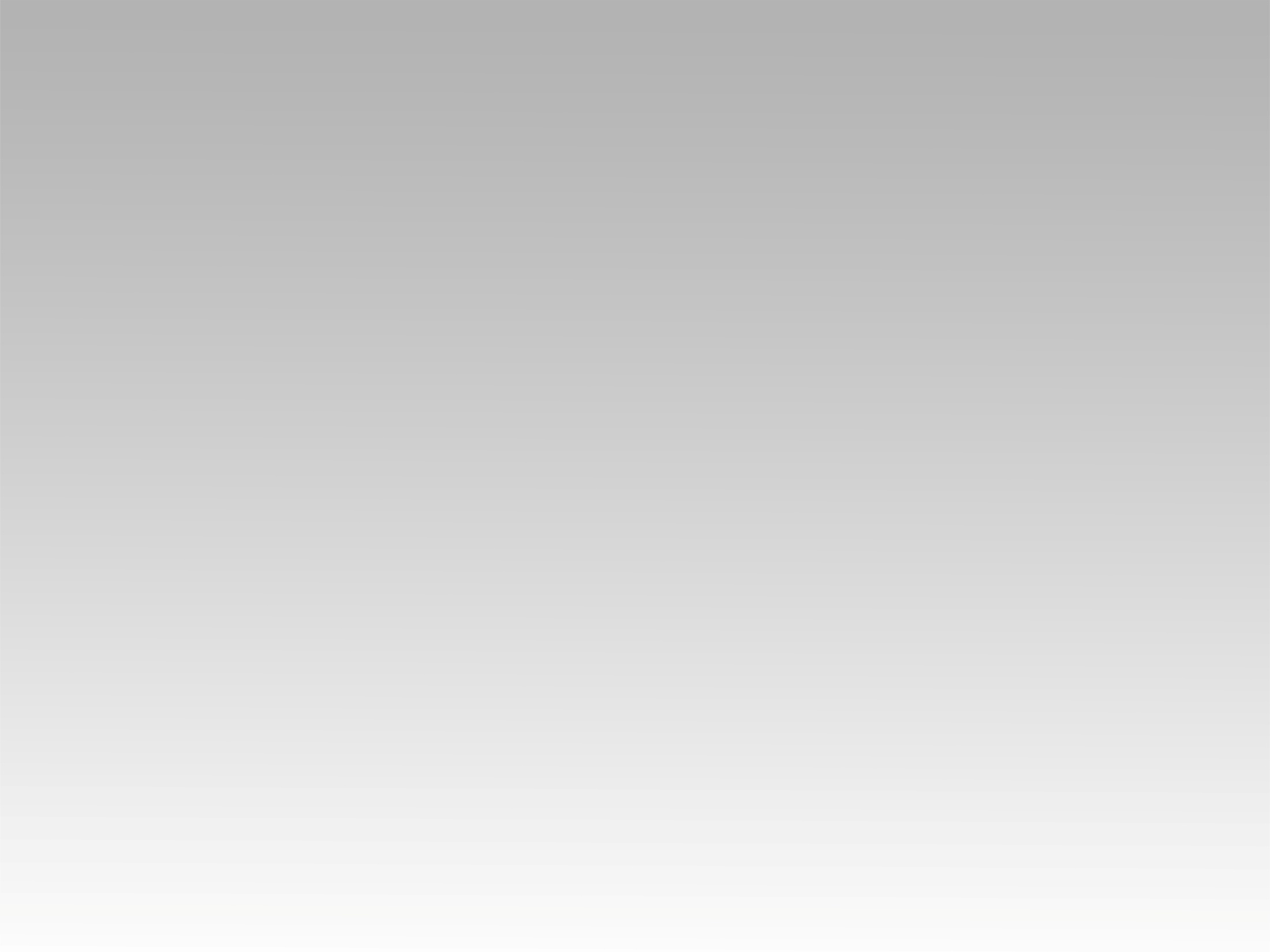 ترنيمة 
ربي ياغالي
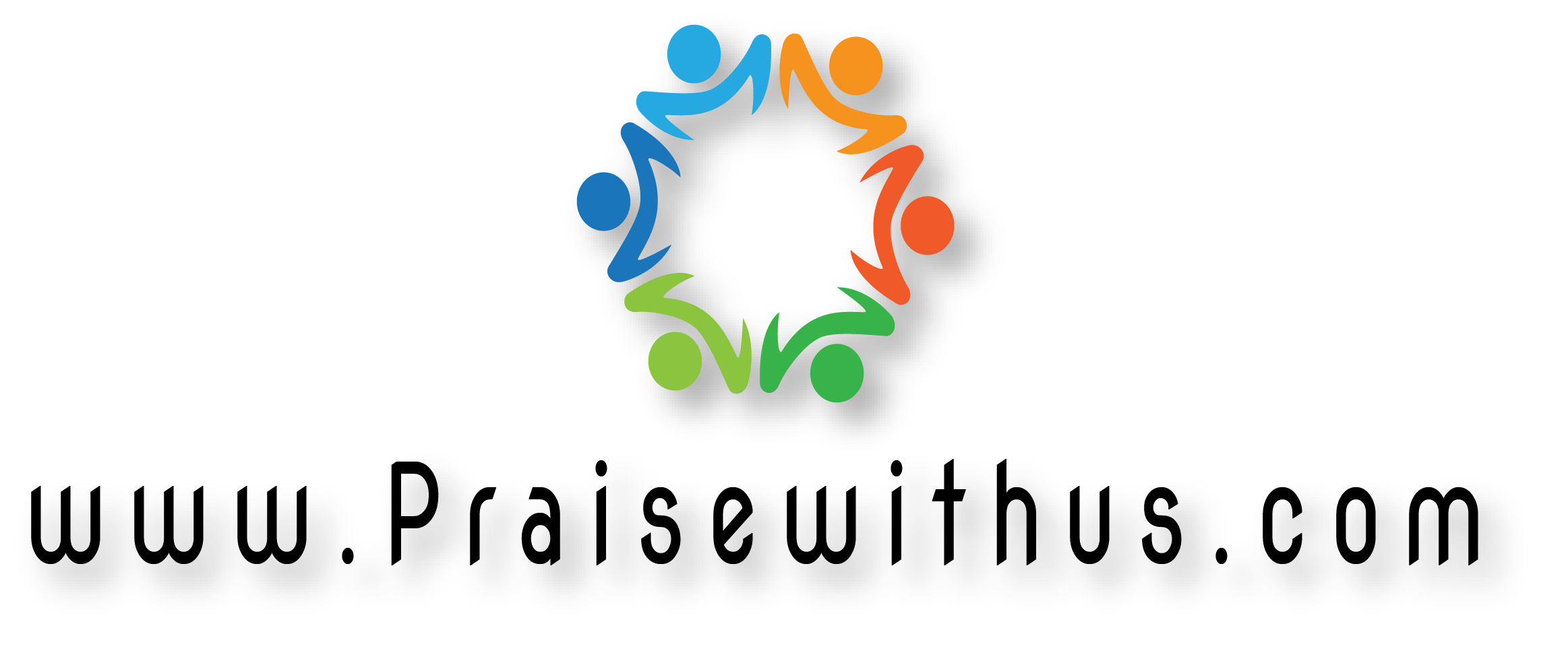 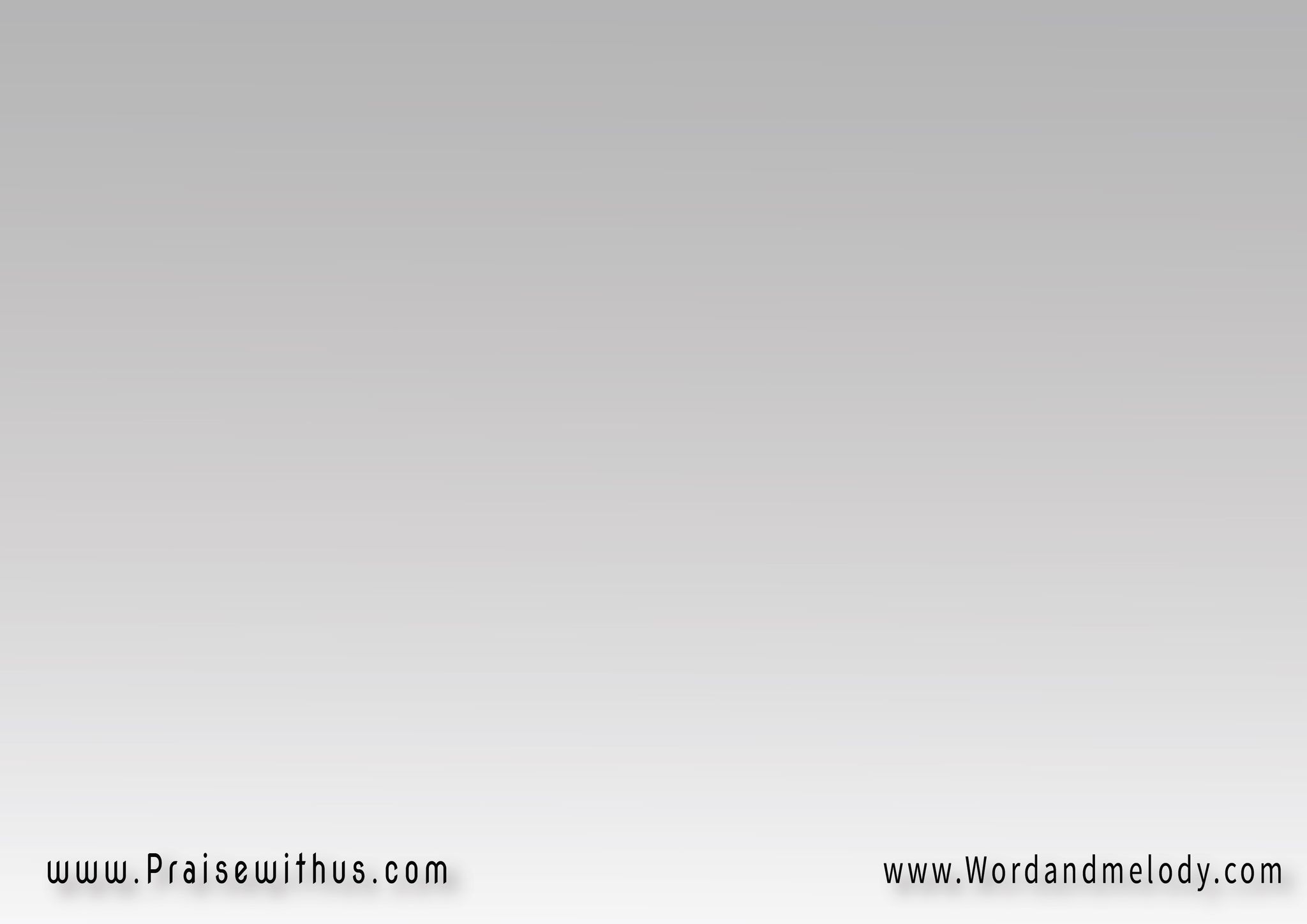 ربي ياغالي
أقرب لي من أي إنسان 
ربي ياغالي 
كل آمالي أخدمك يا حنان
كل آمالي
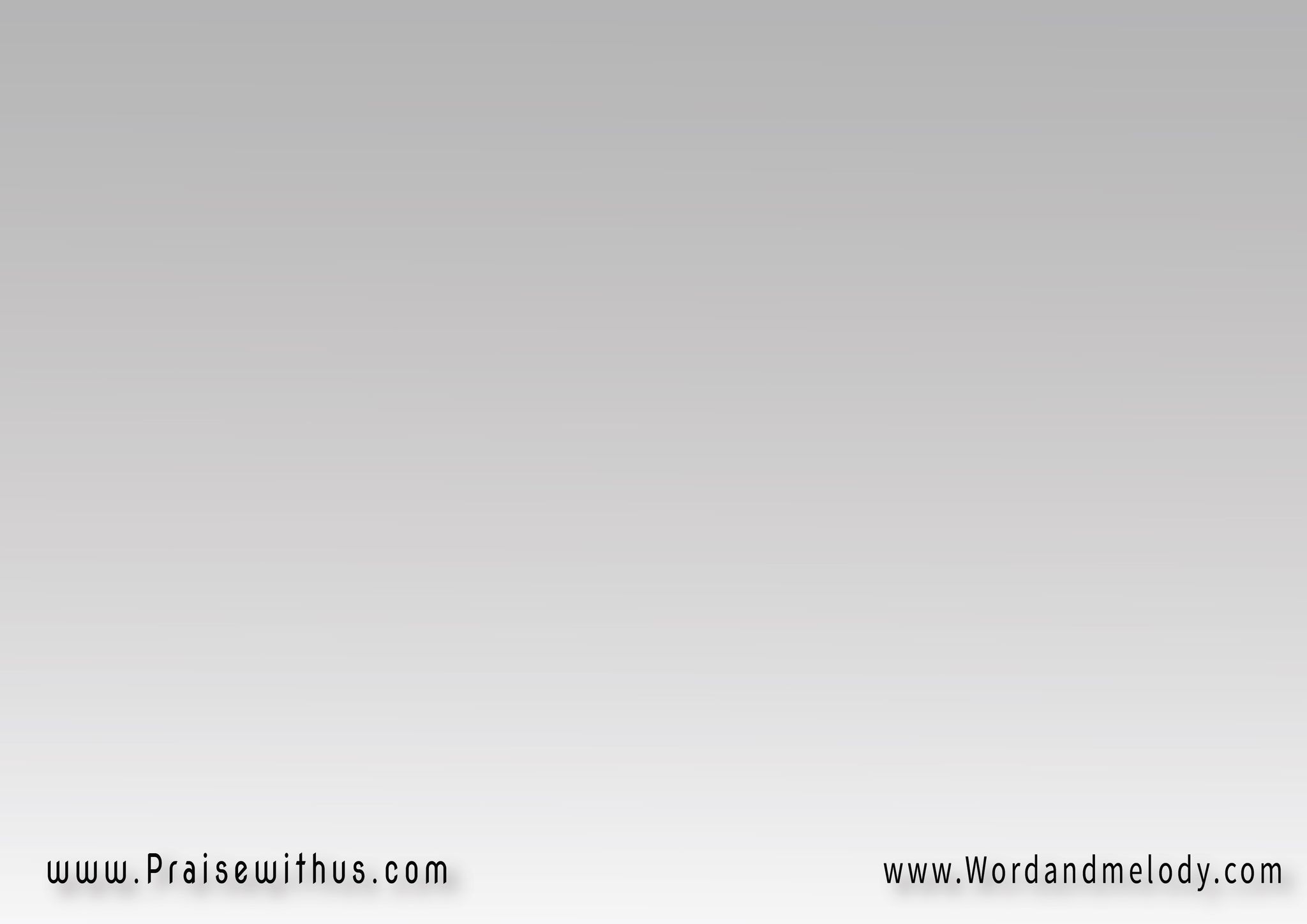 أعيش لك وحدك 
ياعالي بمجدك
سبحانك خالق 
الأكوان يارحمن
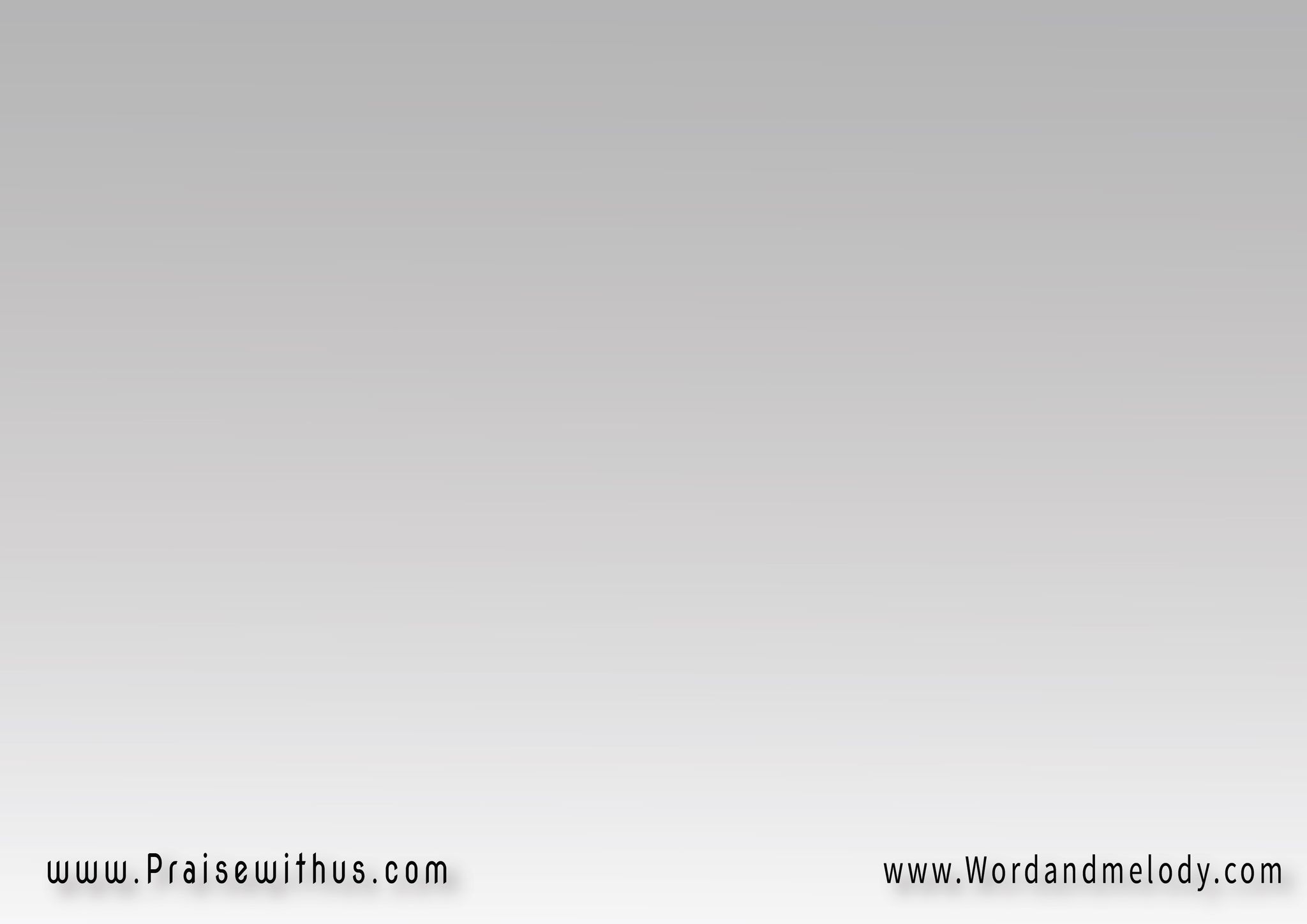 أعبدك وحدك يا إلهي 
أعبدك وحدك
يلي نور الشمس الباهي 
يشرق من عندك
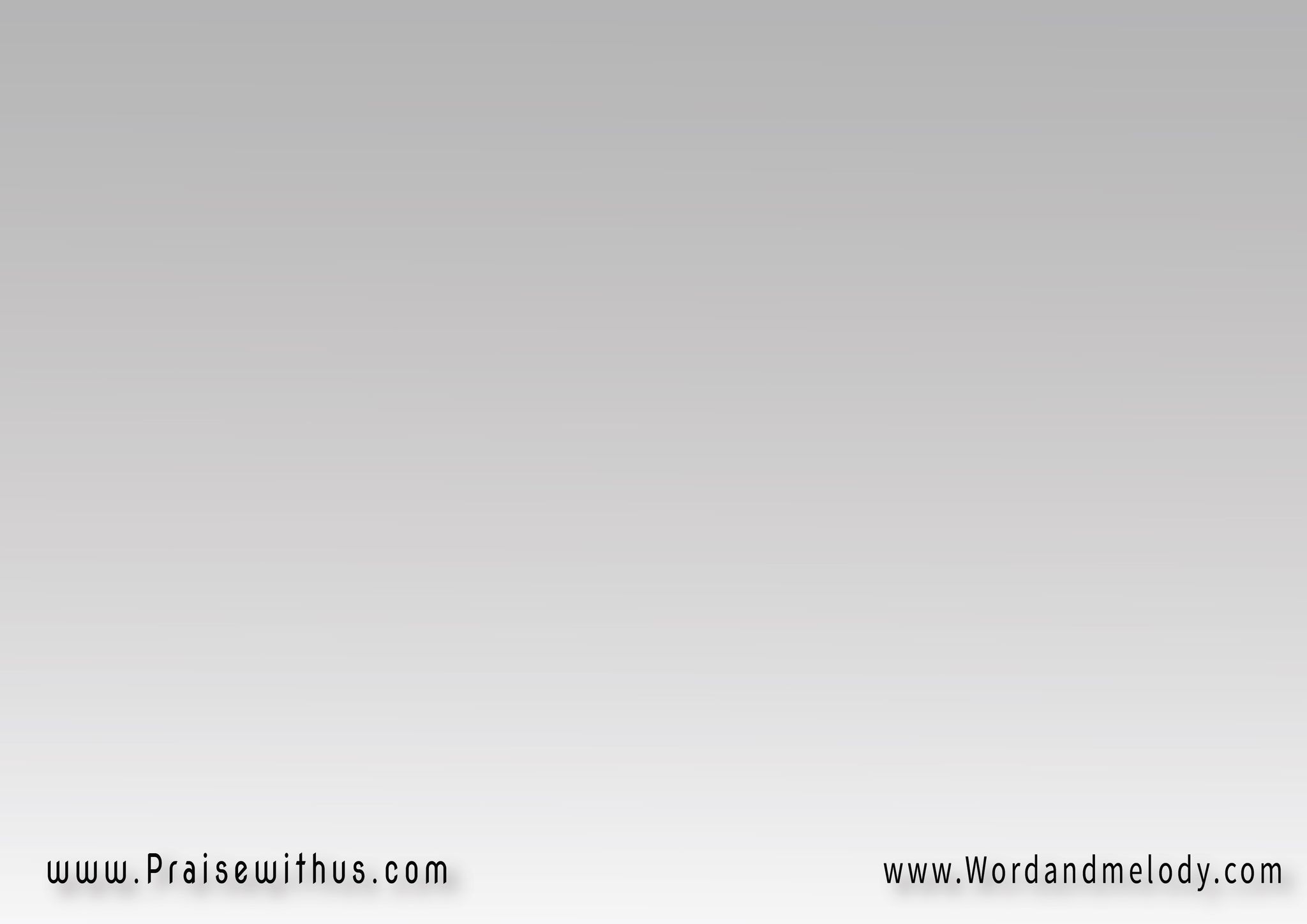 لاقبلك ولا بعدك 
أعيشلك وحدك
سبحانك خالق 
الأكوان يارحمن
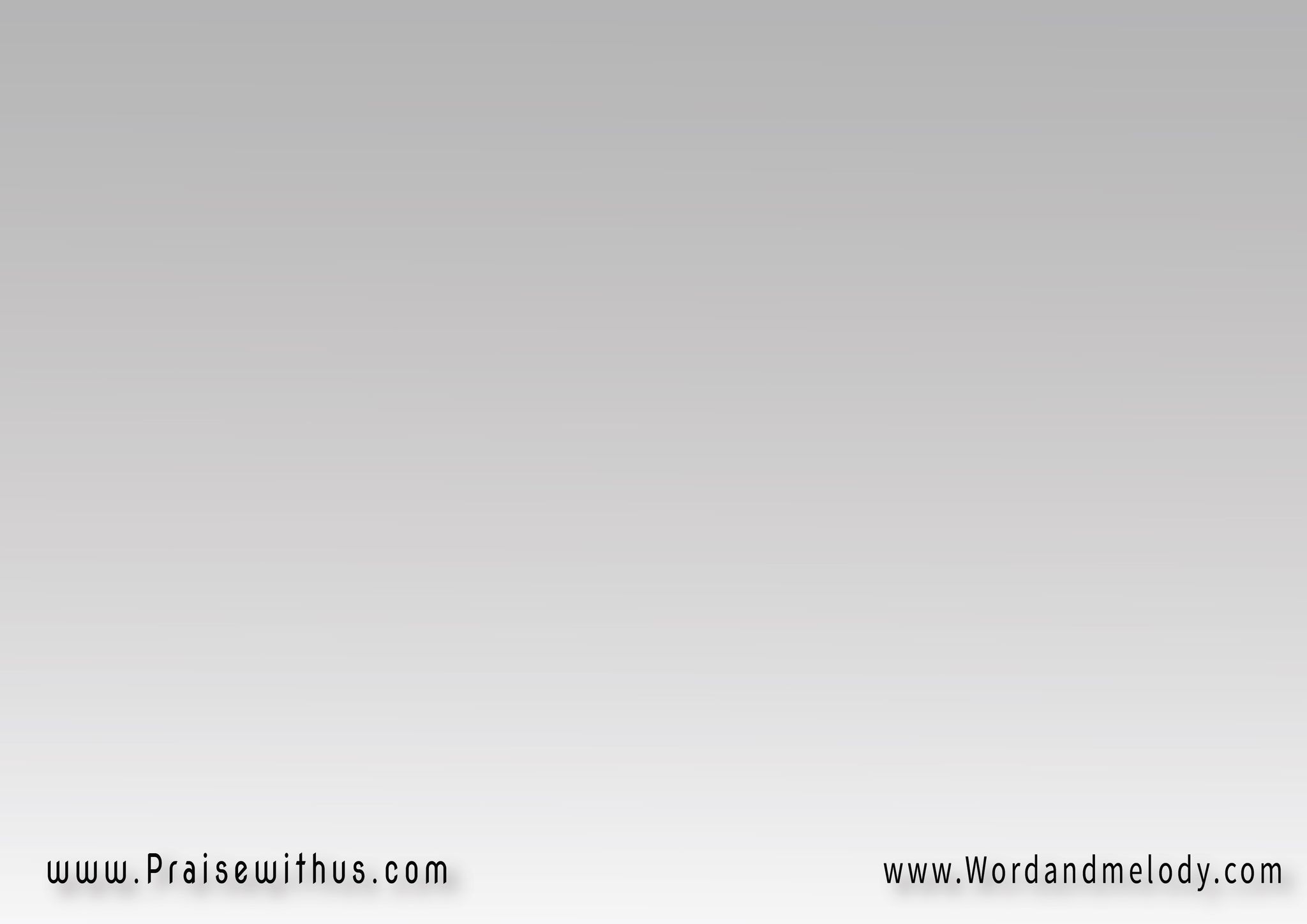 لاشريك لك في حياتي 
لا شريك لك
إنت الماضي وإنت الآت
 وكل الملك لك
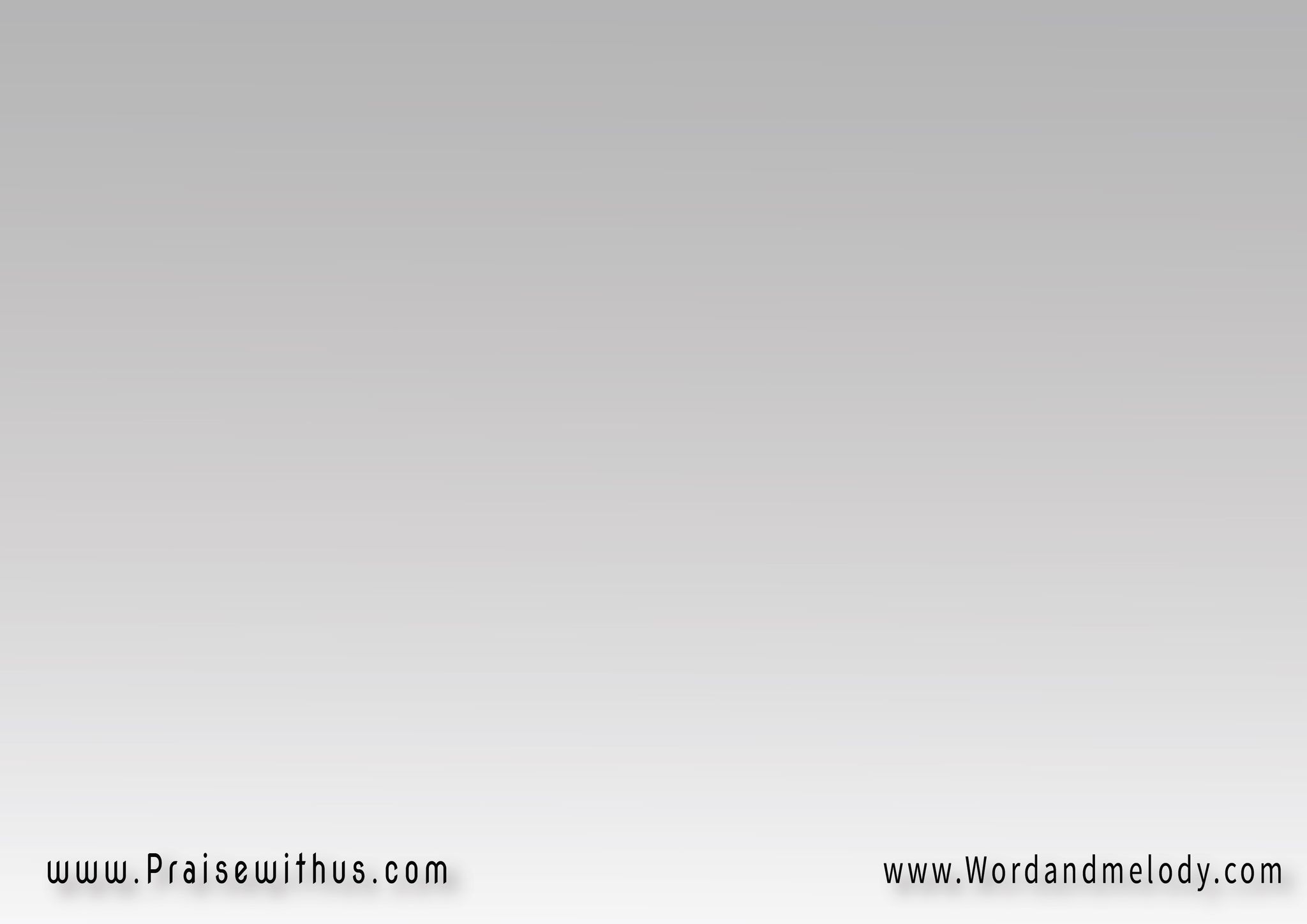 والجلالة لك
أعيش لك وحدك 
ياعالي بمجدك
سبحانك خالق 
الأكوان يارحمن
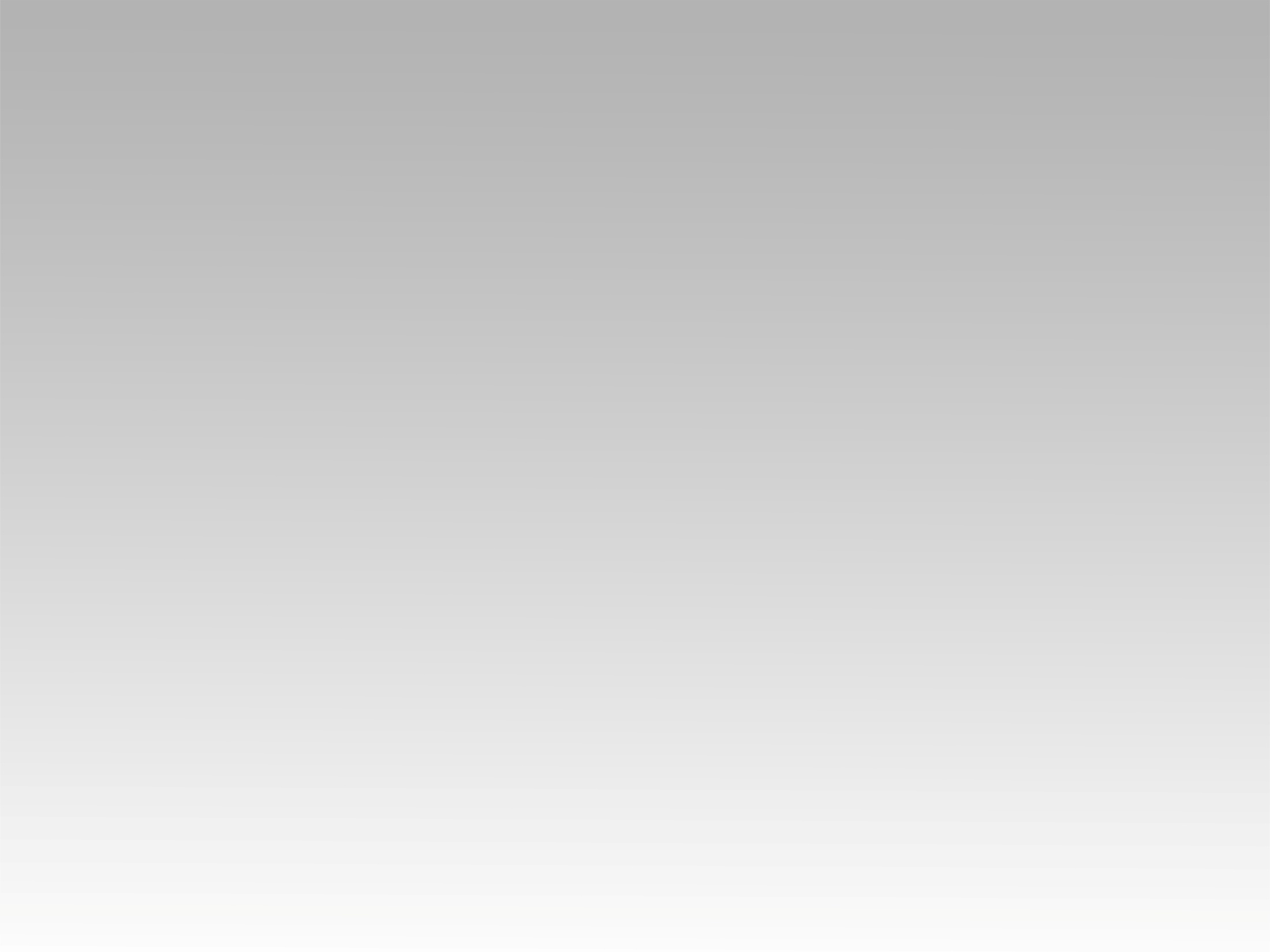 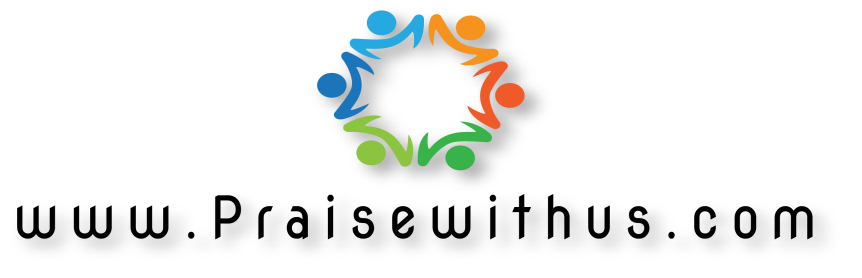